Changes In Minor League Umpire Tendencies With The Challenge and Automatic Ball-Strikes Systems
Jonah Soos, Dr. Jeremy Losak, & Dr. Jason Maddox
April 24th 2022: Schwarber Bat Slam
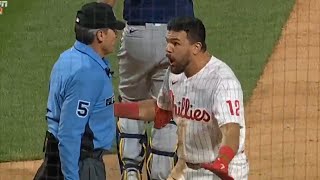 April 13th 2023: Alec Bohm’s Blow Up
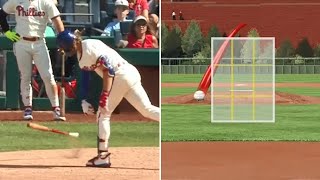 1997 NLCS: “The Eric Gregg Game”
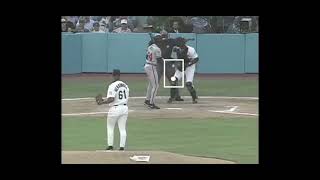 Responding to Scrutiny
Sparked discourse amongst the community about the effect of umpires on the game of baseball.

Lead MLB to test two new alternatives in recent MiLB seasons
Automatic Ball-Strike (ABS) System
Challenge System
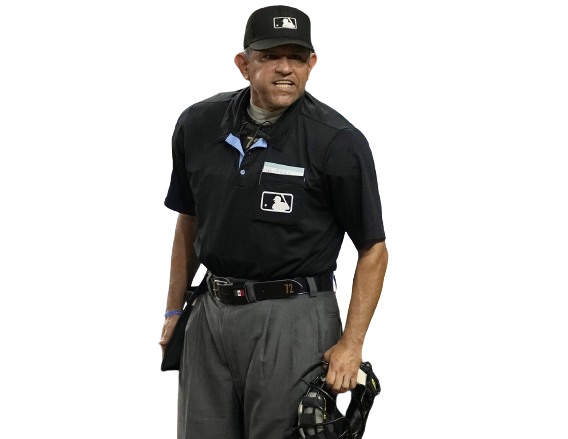 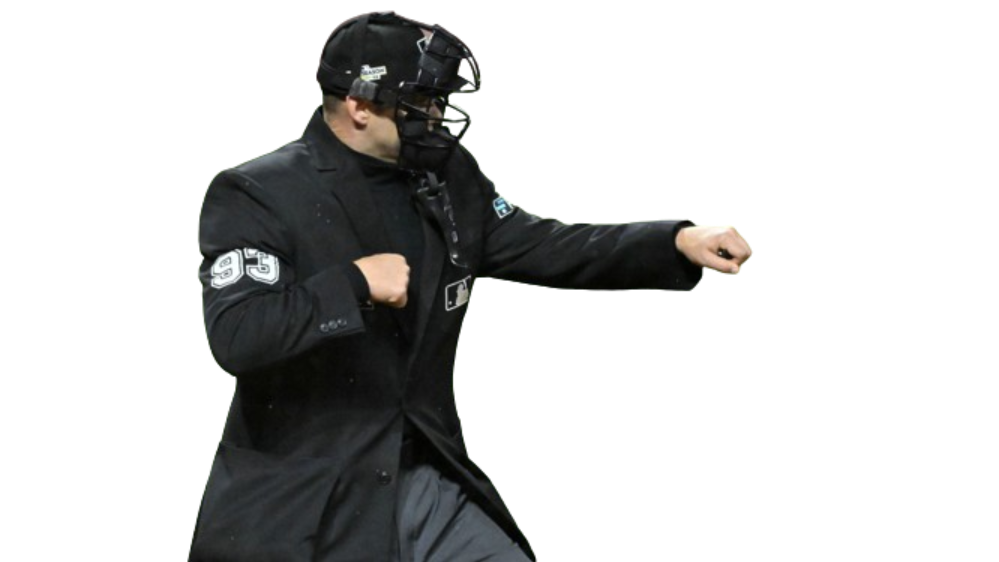 [Speaker Notes: Do we want to credit this to “social media”? Saying “Effects of Social Media” implies the change is being driven by arguments on social. And I’m not inclined to state that.]
History of Automated Strike Zones
ABS Used in 11 Triple-A Ballparks. Low-A, and for final month of Triple-A, tested the challenge system. Further used in AFL
ABS First Tested at the Atlantic League (AA) All-Star Game. Used for 2nd half and in Arizona Fall League (AFL).
KBO announced they would fully utilize the ABS system to ensure fairness.
2019
2022
2024
2021
2023
Revamped ABS used in Low-A Southeast (now Florida State League), first full season test. Used in AFL.
All 30 Triple-A Ballparks fully adapt the ABS and Challenge Systems.
The Automatic Ball-Strike (ABS) System
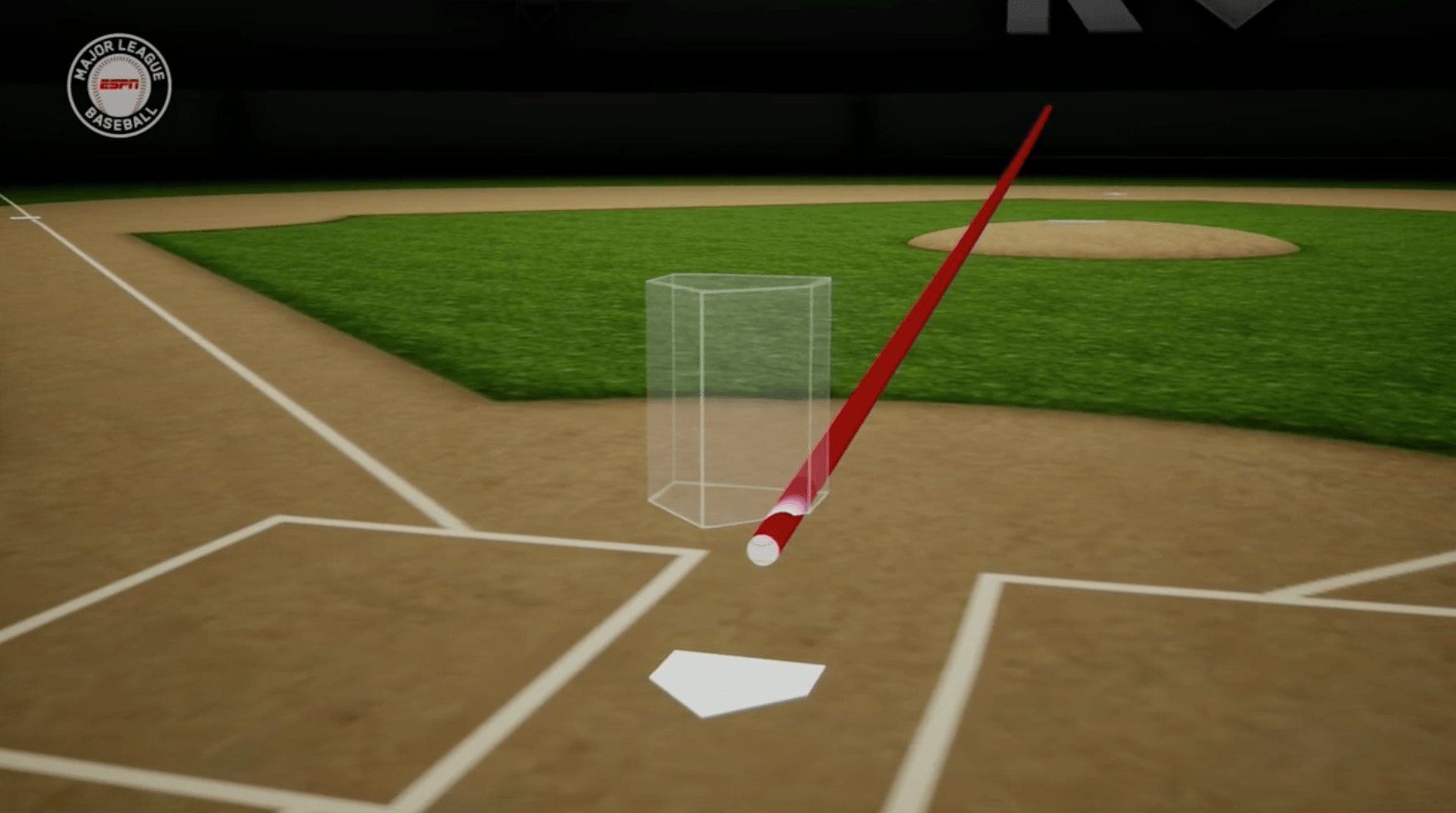 Uses Hawk-Eye 3D Tracking system to determining whether a ball touches any area of the strike zone.

Negates any umpire variability – every call is automated

Received criticism and multiple adjustments for being too pitcher/batter friendly
The ABS-Challenge System
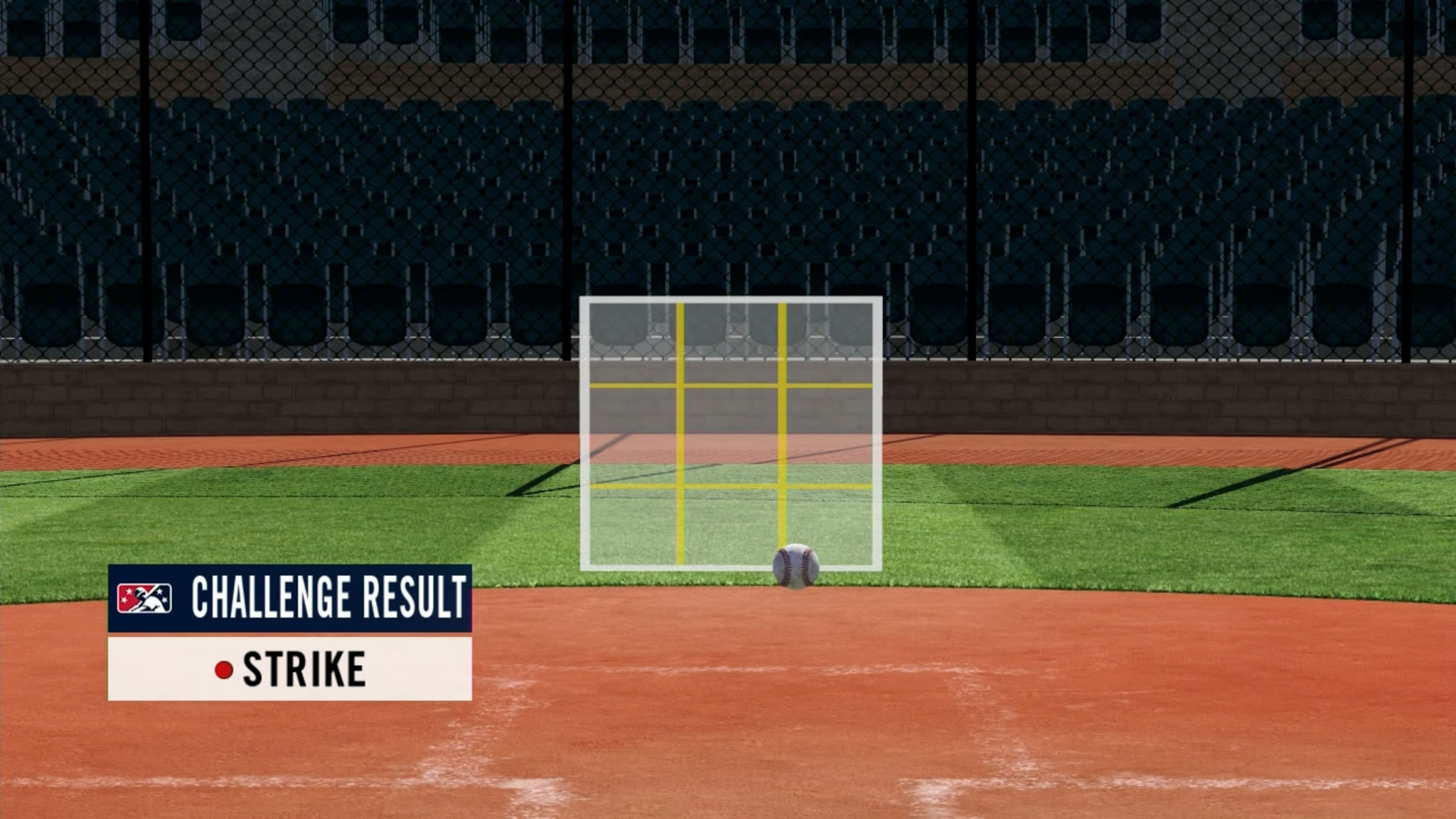 Uses same Hawkeye Technology to determine balls and strikes

Batter, Catcher, or Pitcher can initiate a challenge after the pitch

Teams get unlimited challenges, until they reach 3 unsuccessful attempts

Maintains umpire variability
How a Challenge Works
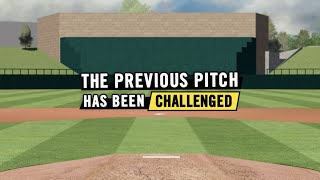 Area of Focus
Utilized the 2023 Triple-A season as our focus group for umpire systems

First full season to use both the ABS and Challenge Systems interchangeably

Higher caliber of play & umpires can allow for results to be more translatable
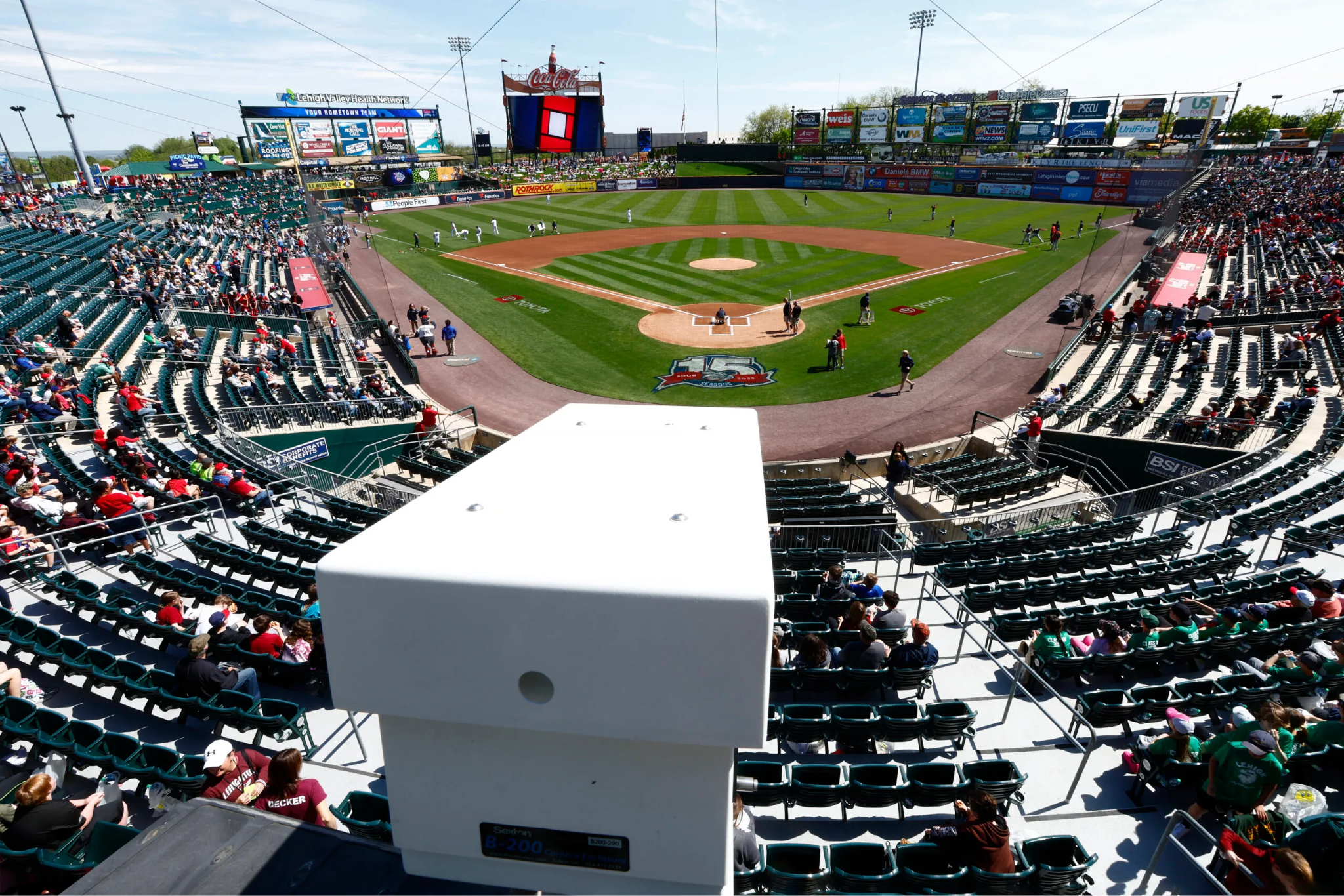 Goal: Analyze umpire accuracy and tendency shifts under the two new systems.

Question: Do umpires change their strike calling tendencies with the ABS and challenge systems?
What We Know About Umpires
More scrutiny of umpires with increased access to data
Umpire scorecard
Thorough review of umpire behaviors
Umpire pitch calling has positively progressed as strike-zone technology improves (Mills, 2016)
Expediting skill development
Especially prominent in younger umpires
Umpires impacted by external social pressures
“Heckling” umpires (Guérette et al., 2024)
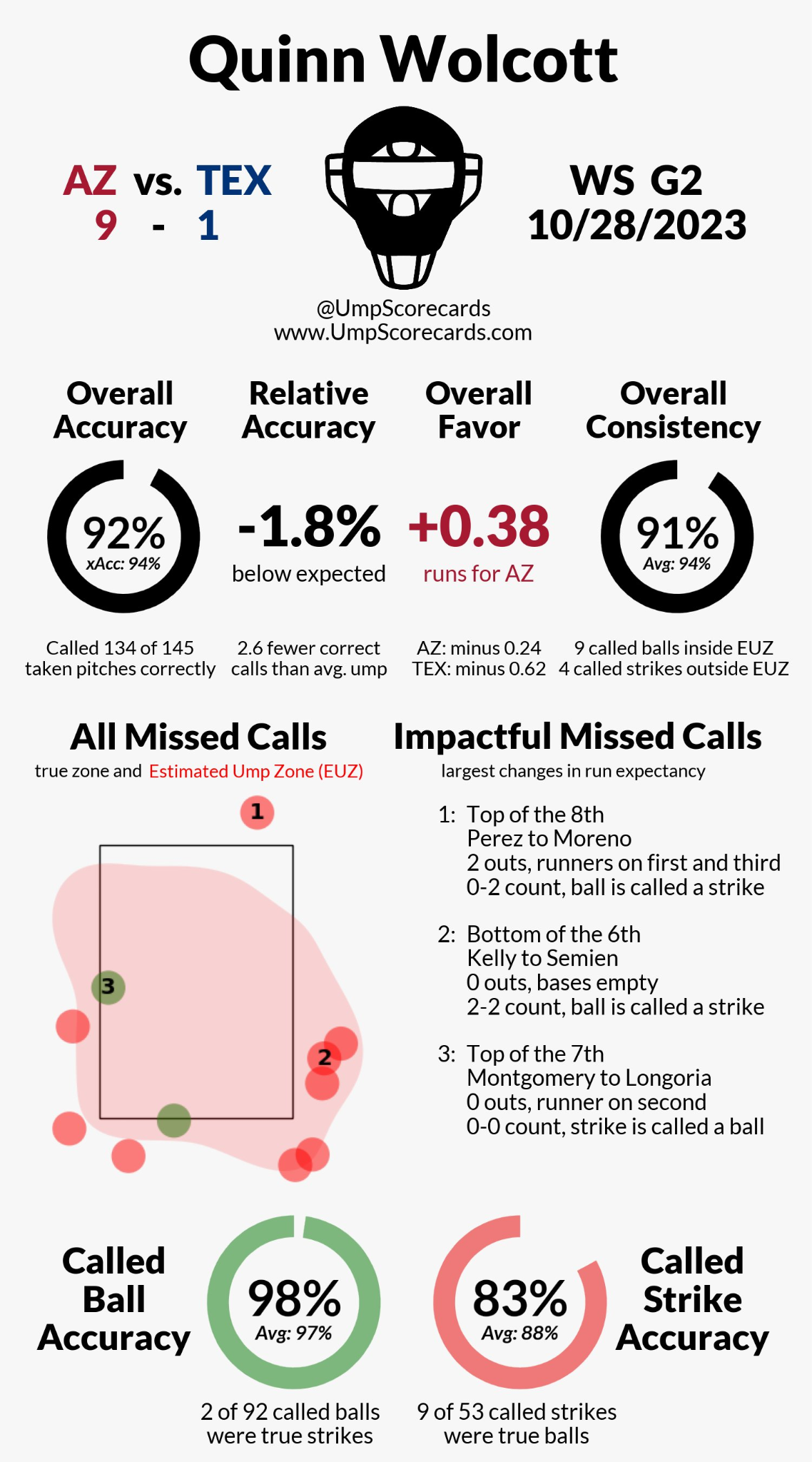 Test Groups
Challenge System
ABS System
2 Groups: ABS and Challenge

In September, raised the bottom of the strike zone to account for player feedback

Used International League Games pre April 25th as our control group.
Game 1
Game 2
Game 3
Game 4
Game 5
Game 6
ABS Inactive
ABS Active
IL
PCL
Available Data
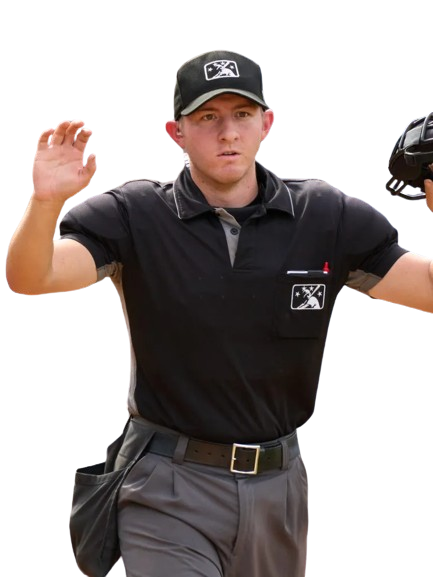 Collected Pitch-By-Pitch data for the 2023 Triple-A Season.
First season with access to PITCHf/x data

Binary Indicator for an Incorrect Call by the Umpire
Determined through a predefined 2D strike zone

Looked specifically at 3-0, 0-2, and 3-2 counts in analysis.
Defining the Strike Zone
Classified our 2D strike zone with different parameters

Strike Zone Edge: One ball radius from the defined MLB Strike 
Zone

Buffer Zone: Half Ball Radius zone on
	both sides of the 
	Strike Zone Edge
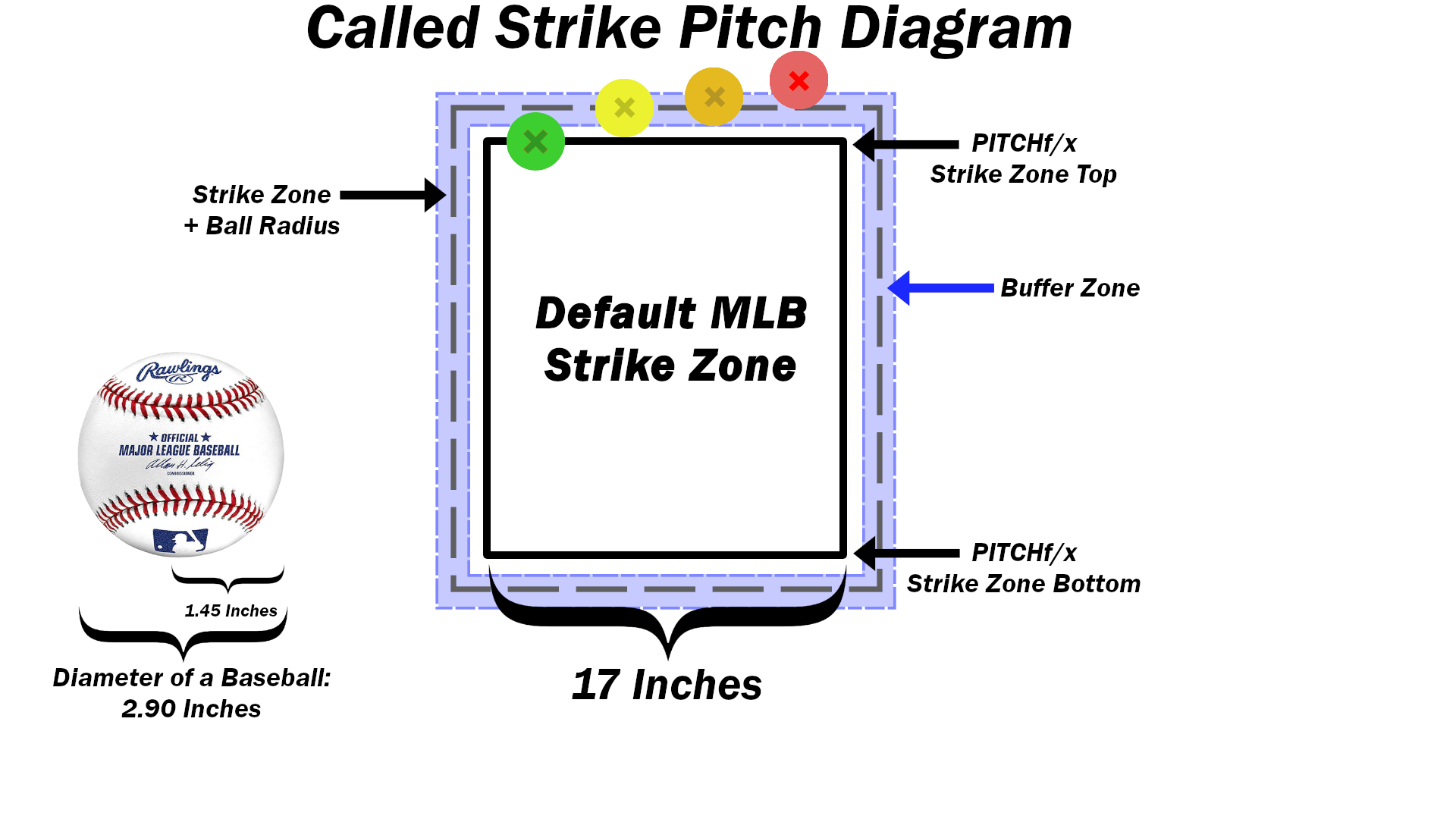 Modeling Methodology
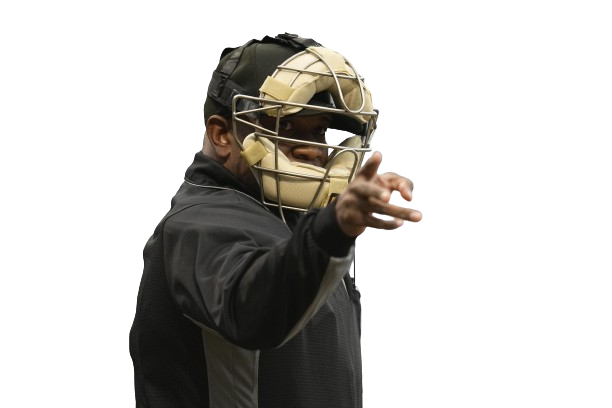 Limit the data to non-swing pitches.

Model predicted probability of the umpire making the correct call 
Effects of ball/strike system using average predictions.

Attempted logistic regression, but too many complex interactions.
Modeling Methodology
Fit an xgboost model to predict probability of an incorrect call by umpire.

Tuned parameters:
max tree depth: 8
eta: 1/700
trees: 3360

100 bootstrap sample models ran to approximate standard errors of incorrect call probability.
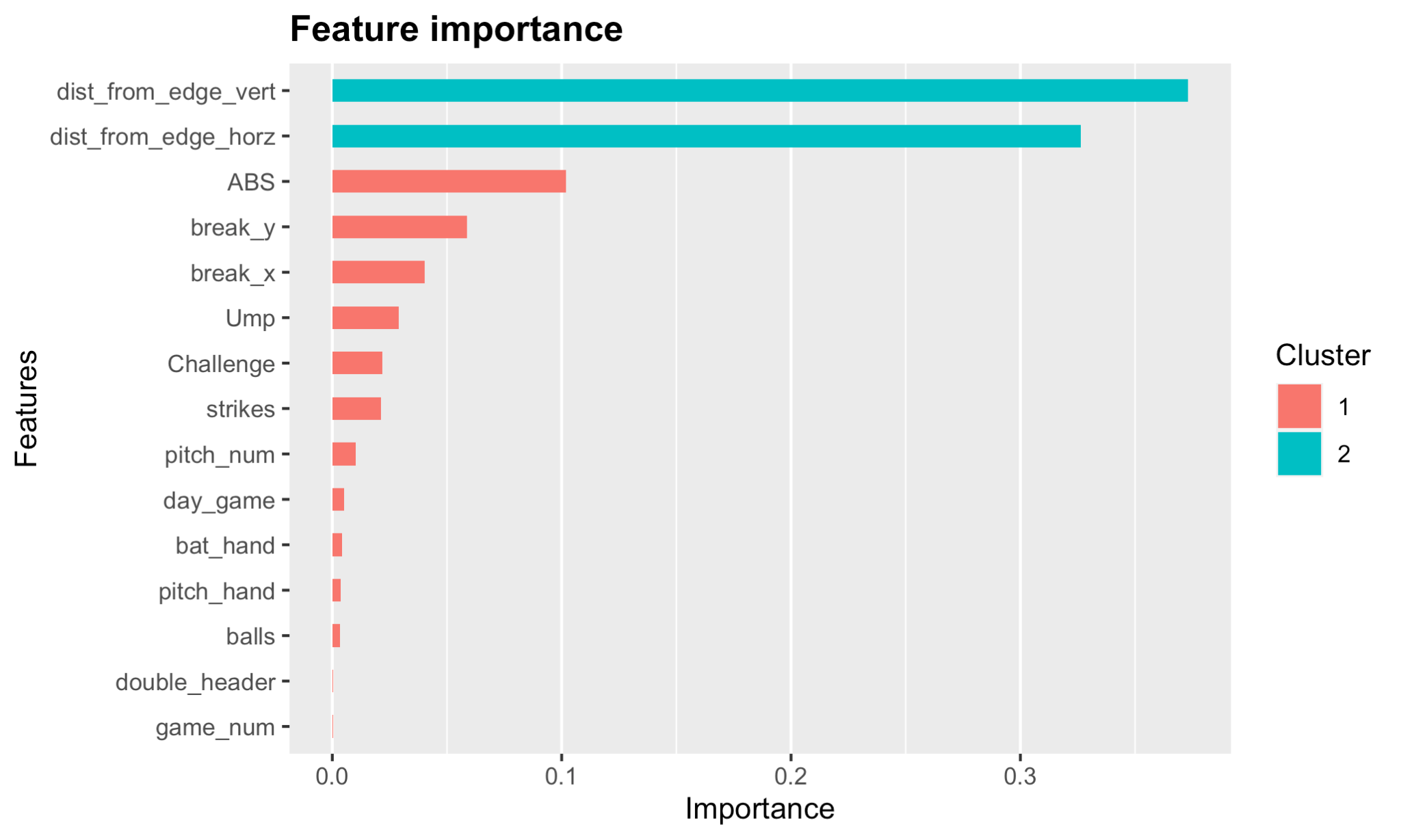 Results: ABS Accuracy
Predicted Inaccuracy in the ABS system is nearly 0

Should not be exactly zero – limitation of a 2D strike zone

Most notable jump is Very Close vertically
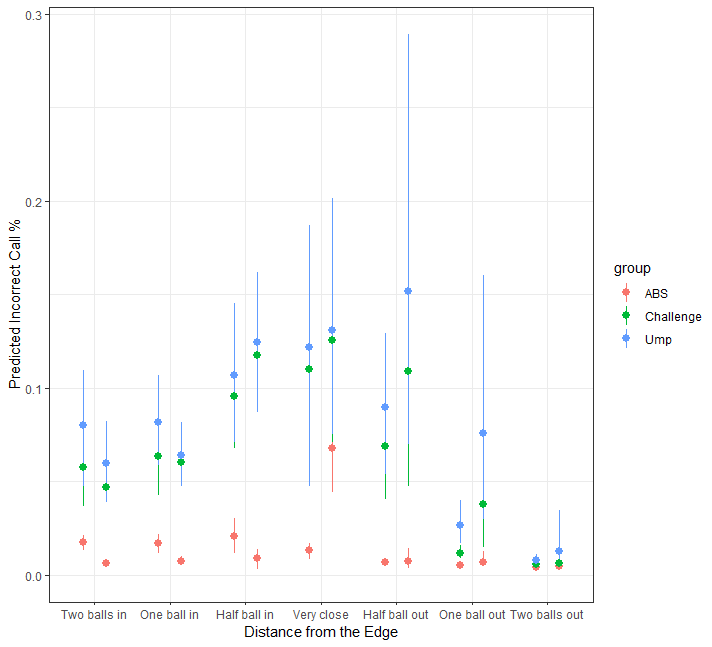 Distance Horizontally
Distance Vertically
Results: General Umpire Accuracy
Some evidence that Umpires are more accurate in the Challenge system over the control group.

General trend, some instances of statistical significance

Sample Size of control group make it difficult to draw definitive conclusions
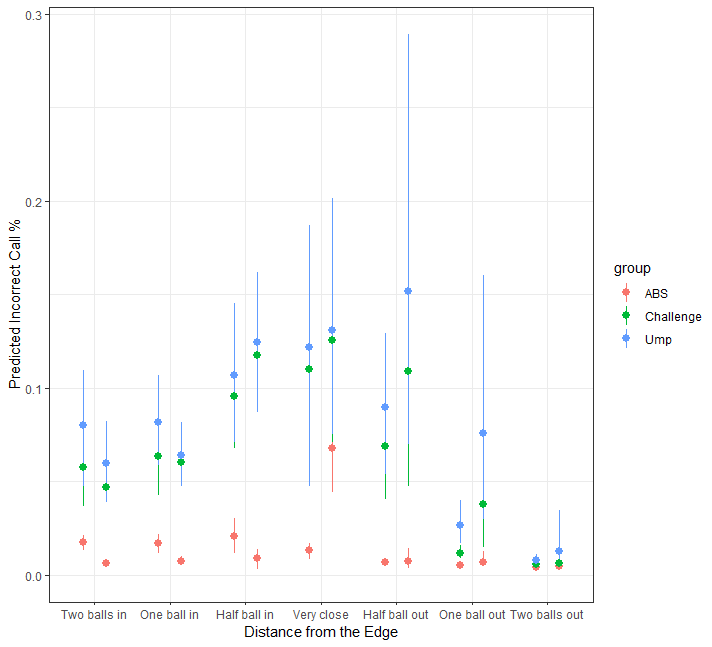 Results: General Umpire Accuracy
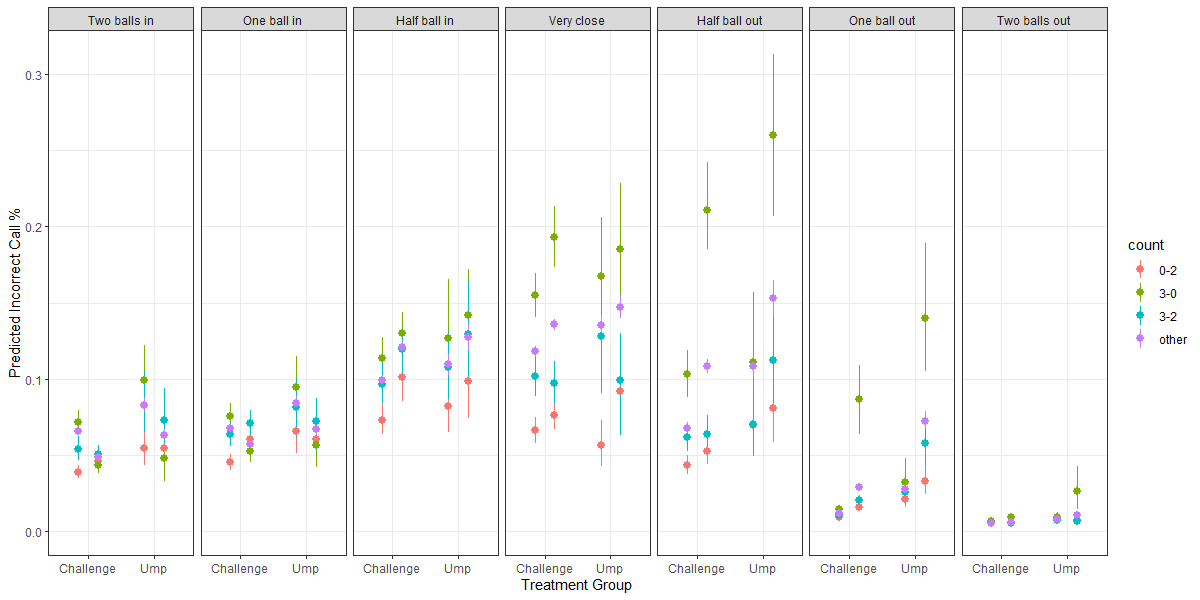 Results: General Umpire Accuracy
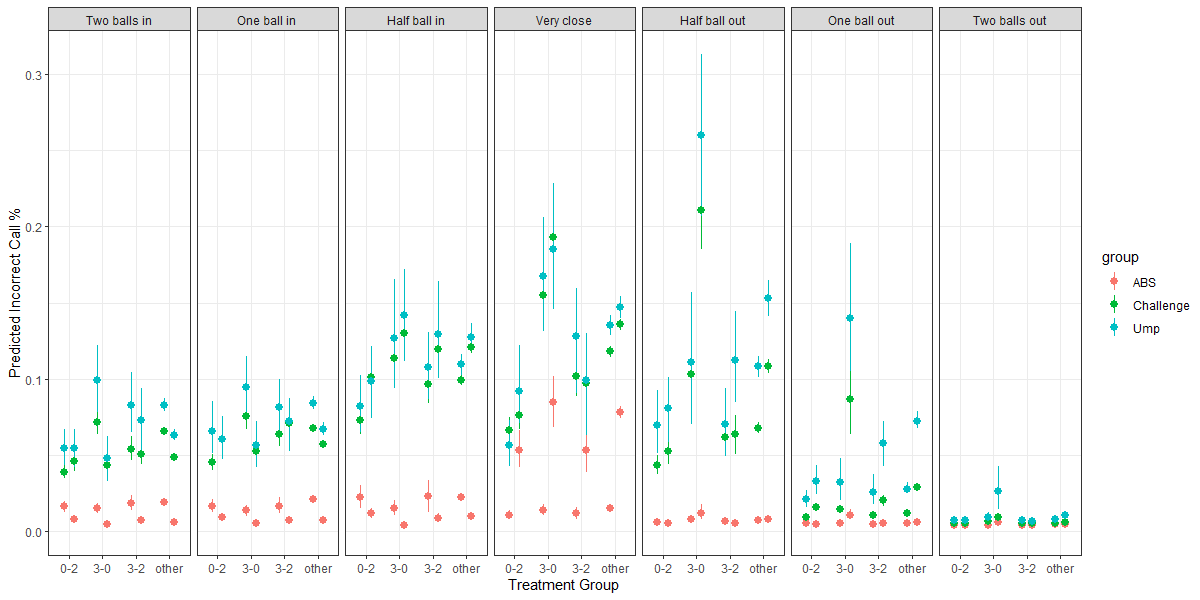 Statistical
Significance
Results: Accuracy Based on Count
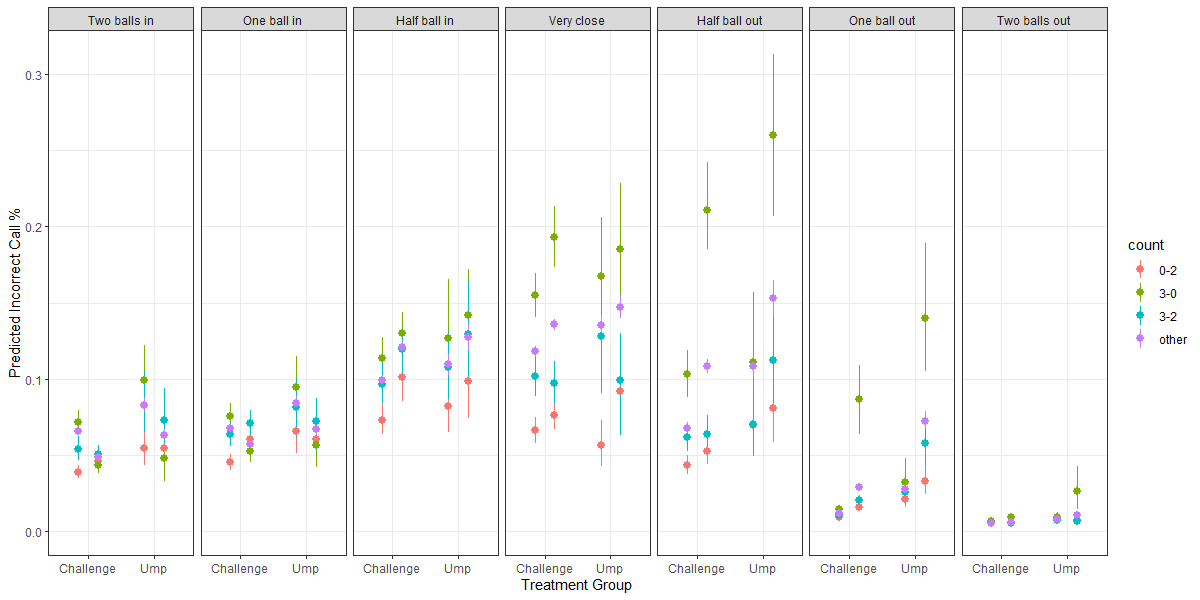 Least Accurate
Most Accurate
Results: Accuracy Based on Count
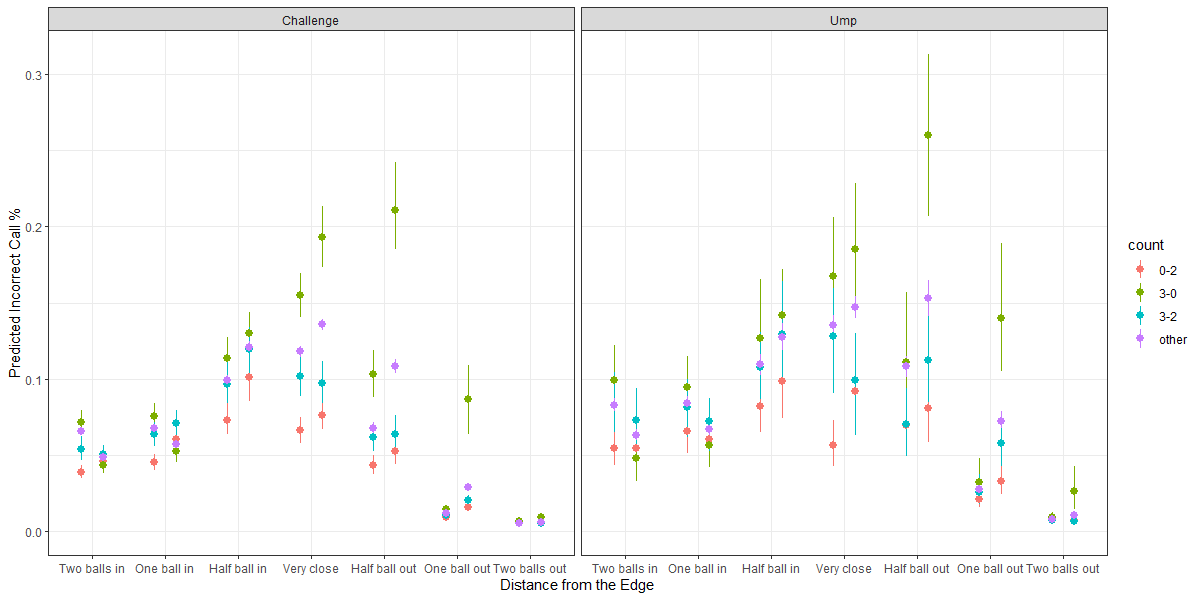 Other: 
2nd in Inaccuracy
3-2:
Close to
0-2
Results: Shrinking the Strike-Zone
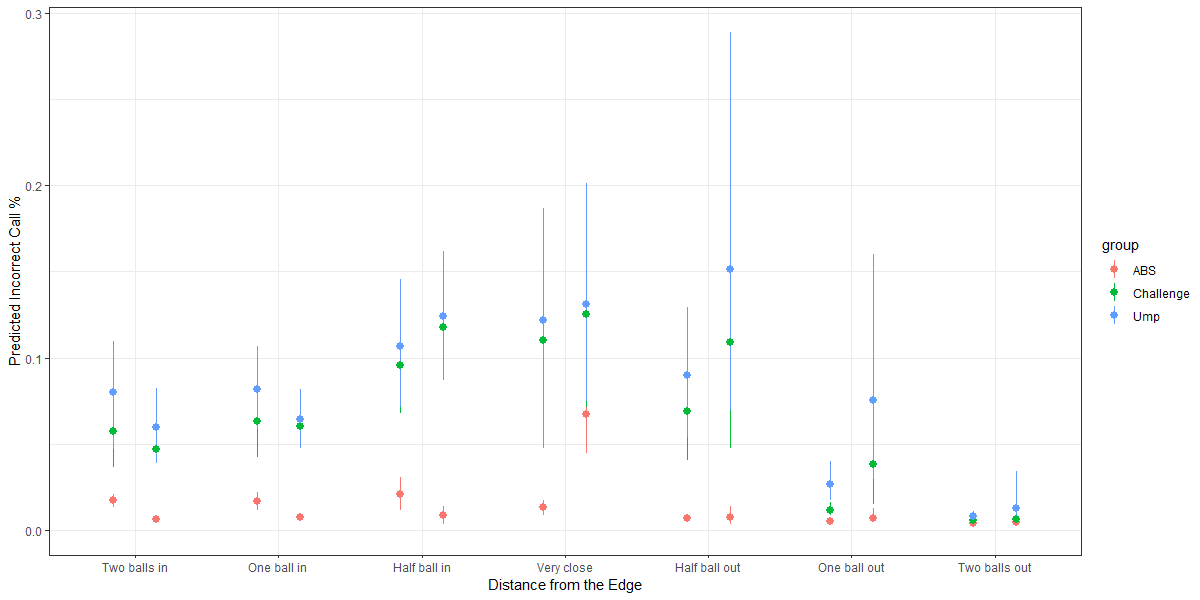 Marginal Differences
Considerable Accuracy Differences
Results: Shrinking the Strike-Zone
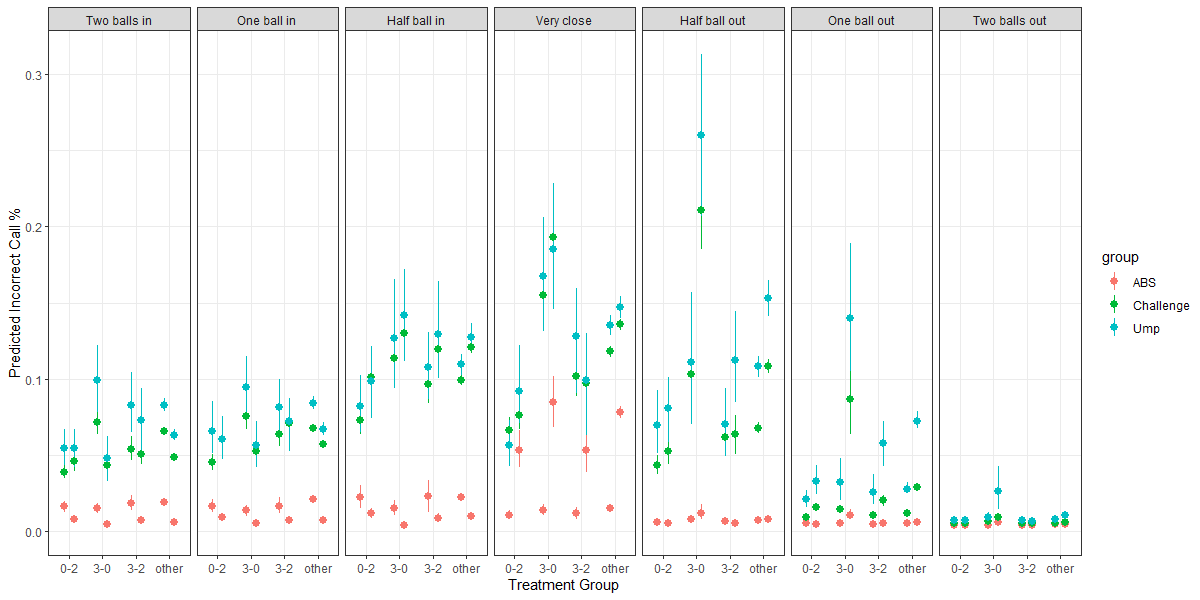 Results: Accuracy in High Leverage
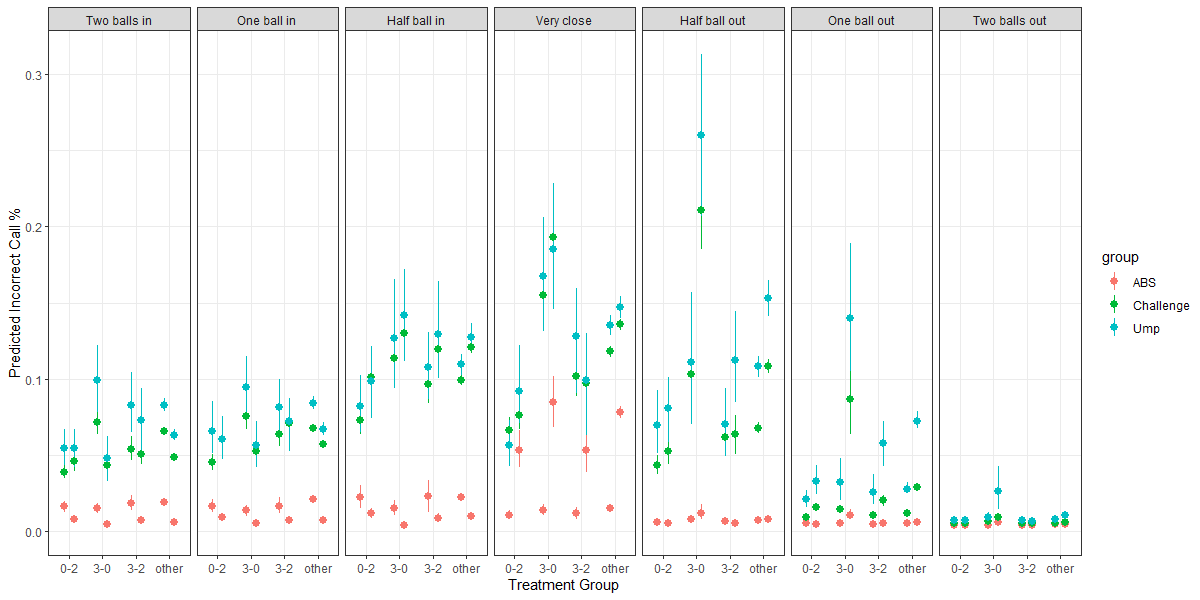 Statistical Significance
Results: Accuracy in High Leverage
Largest Challenge %, low overturn rate
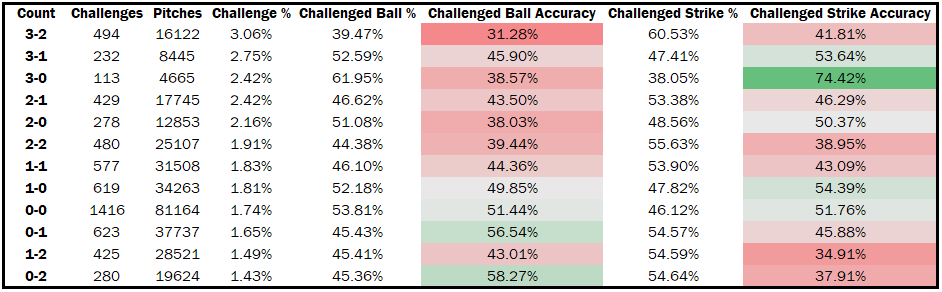 Conclusions
Umpires trended to be more accurate under observation within the challenge system
Found some statistical significance

Found evidence Umpires adapted strike zones to account for inaccuracies in 3-0 counts.

Umpires tended to be more accurate in high leverage situations.
Batters and Pitchers challenged unsuccessfully
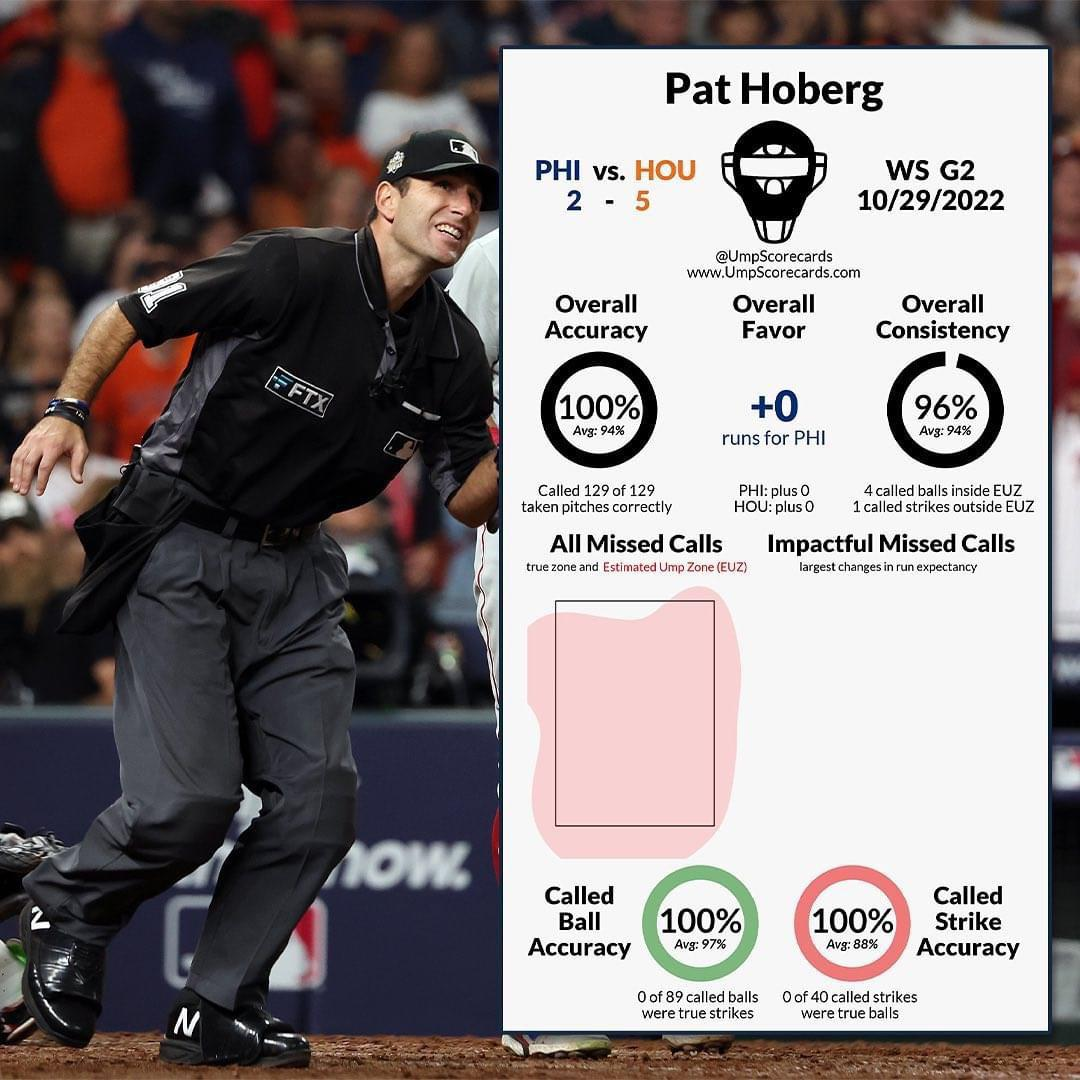 Thank You
Jeremy Losak
@JeremyLosak
jmlosak@syr.edu
Jonah Soos
@jonahsoos24
jasoos@syr.edu
Jason Maddox
@jasontmaddox
jtmaddox@syr.edu